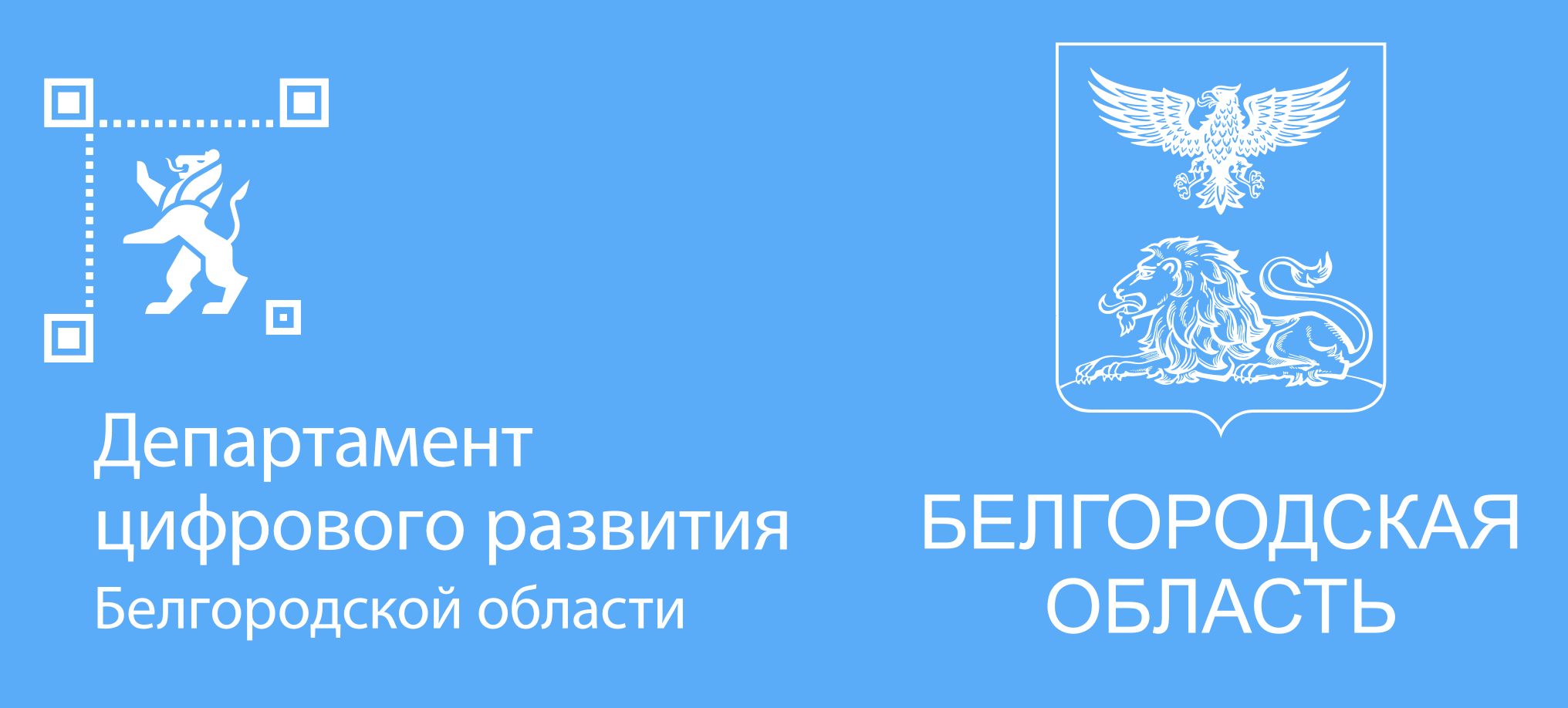 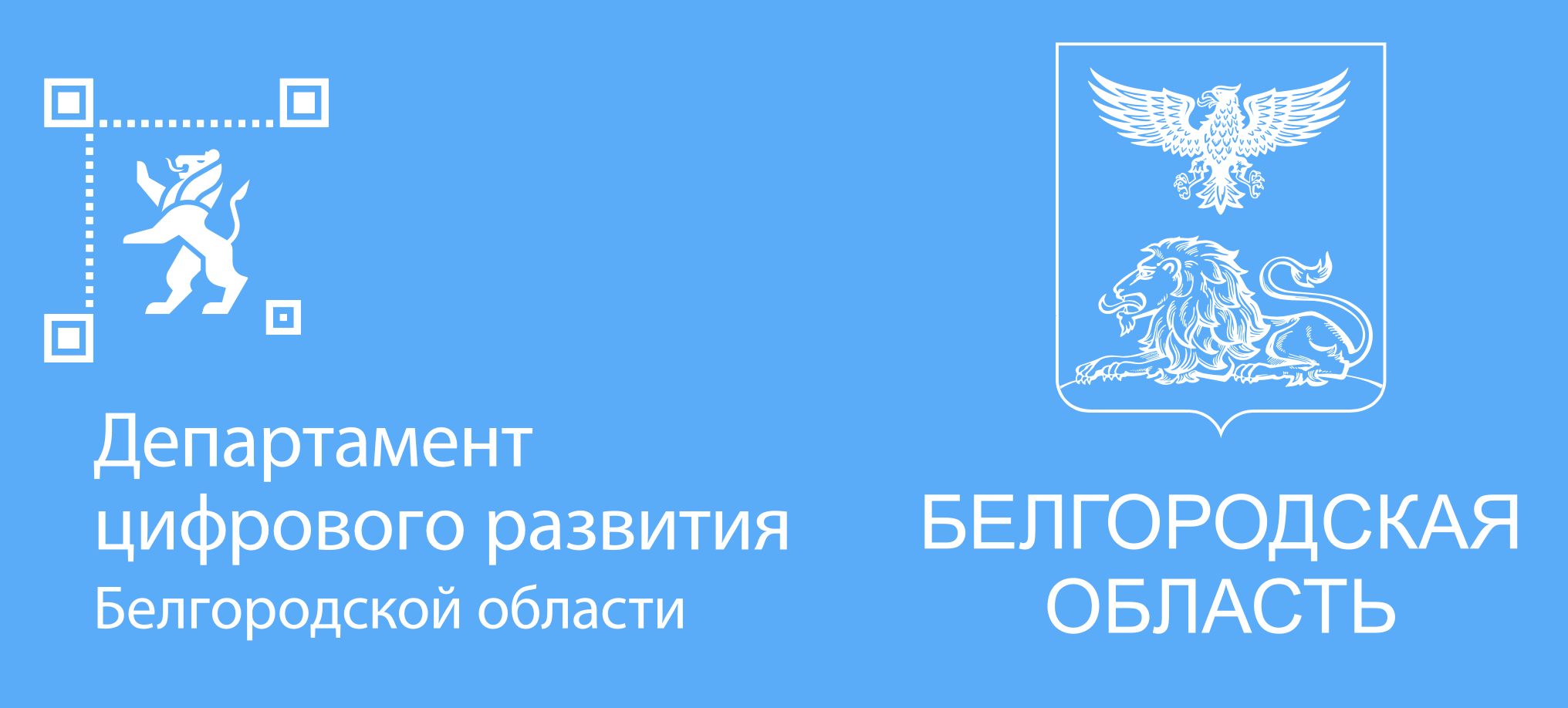 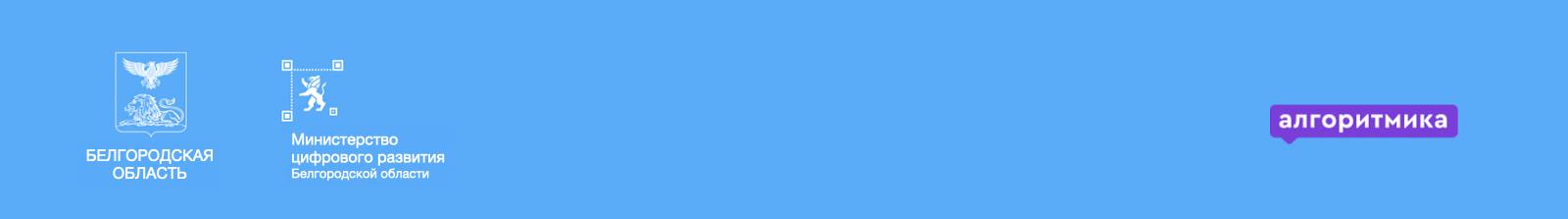 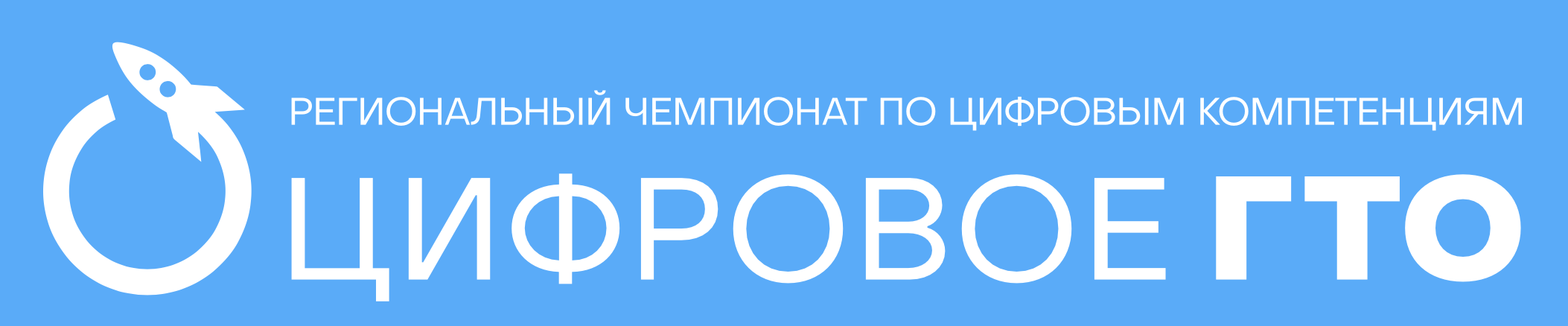 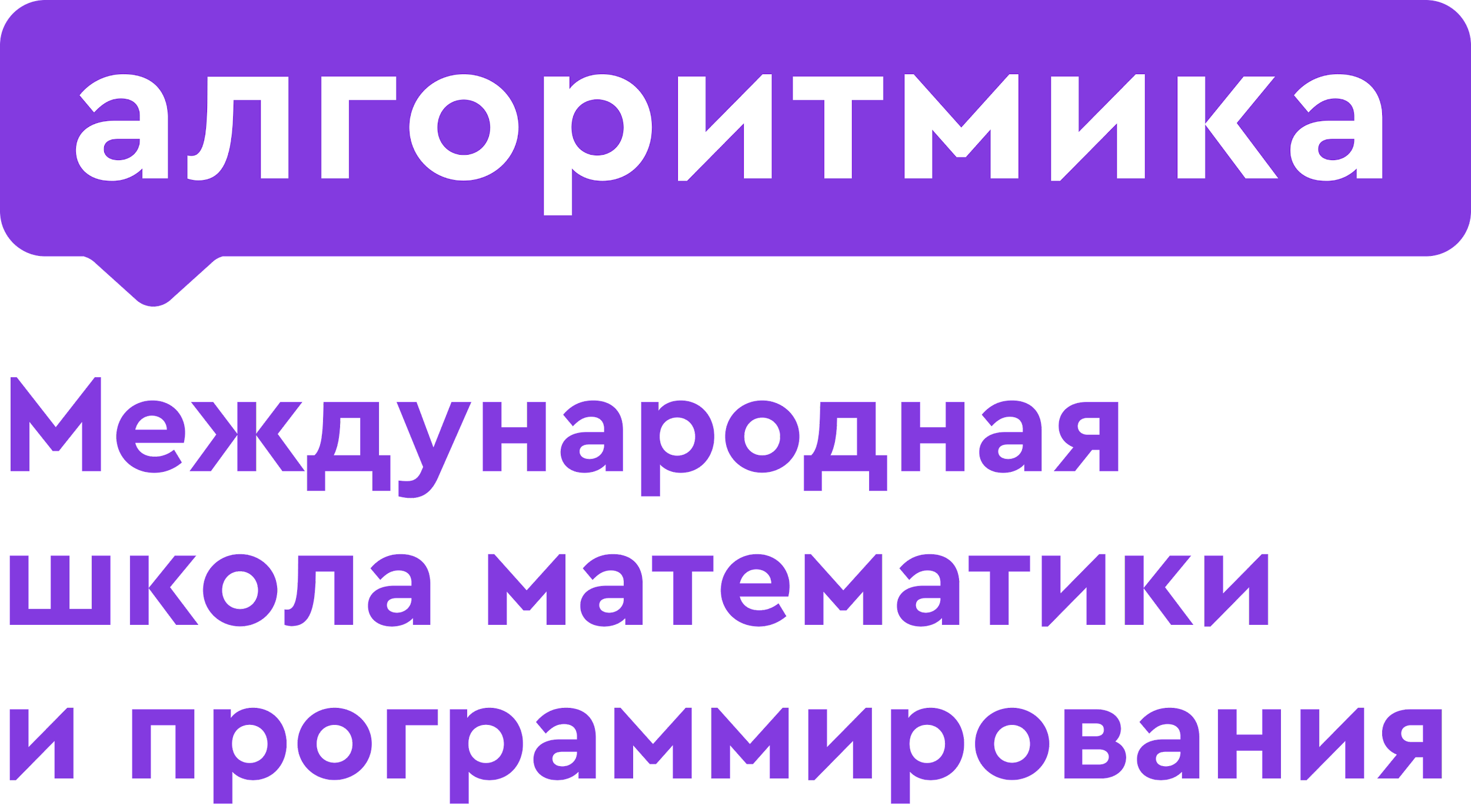 «Цифровое ГТО»? Что это такое?
👨‍💻
👩‍🏫
Проект Правительства Белгородской области по  популяризации цифровых навыков среди учеников, учителей и общества.
👨‍🏫
👩‍💻
Цифровое навыки? Что это такое?
Твои навыки работы с компьютером🖥️ , смартфоном📱, Интернетом  📡  и другими современными технологиями.
Решение задач 
с использованием современных технологий
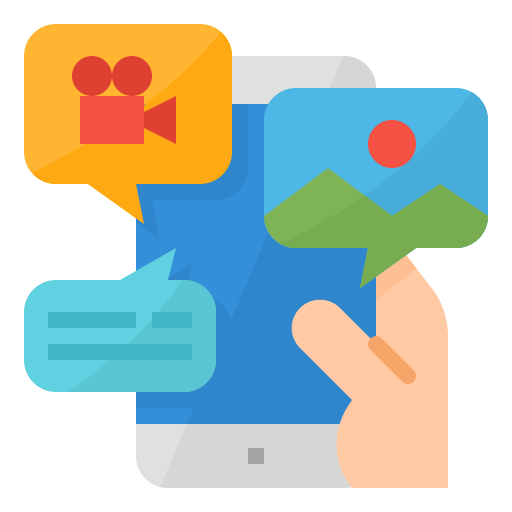 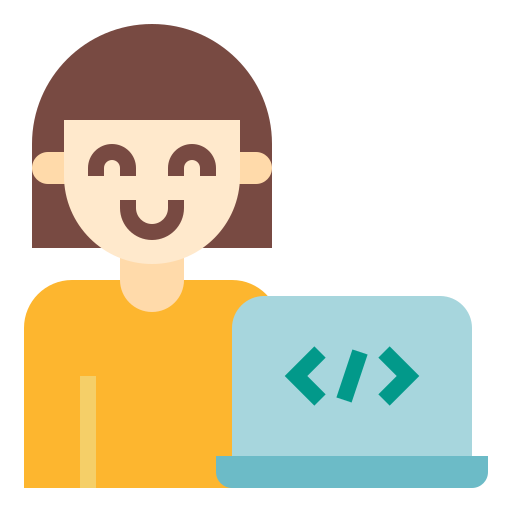 Навыки создания цифрового контента
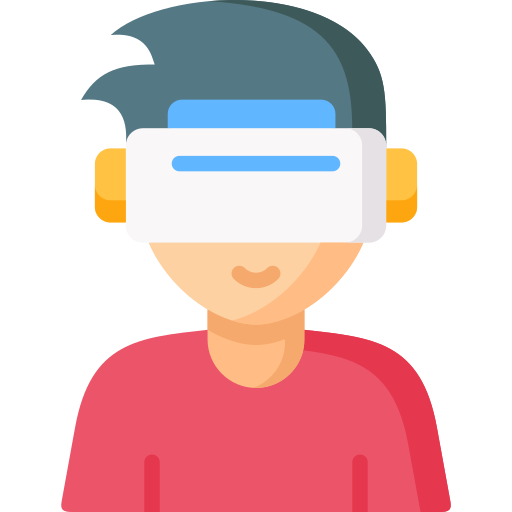 Навыки программи-
рования
Зачем тебе это нужно?
Проверить себя! Узнать свои сильные 💪 и слабые стороны.
Посоревноваться с одноклассниками и другими учениками со всей Белгородской области.
Узнать, куда развиваться в информационных  технологиях.
Что нас ждёт впереди
март
2024
апрель
2024
май
2024
июнь
2024
1. Сдаём «Цифровое ГТО» 
на компьютере
2. Подводим итоги!
Как будет выглядеть тест
11 вопросов 

Время выполнения:в 1 –11 классах тестирование проводится в течение 50 минут

Тестирование проводится на 
школьных компьютерах, 
в мобильных классах или в дистанционном формате, если вы обучаетесь удаленно
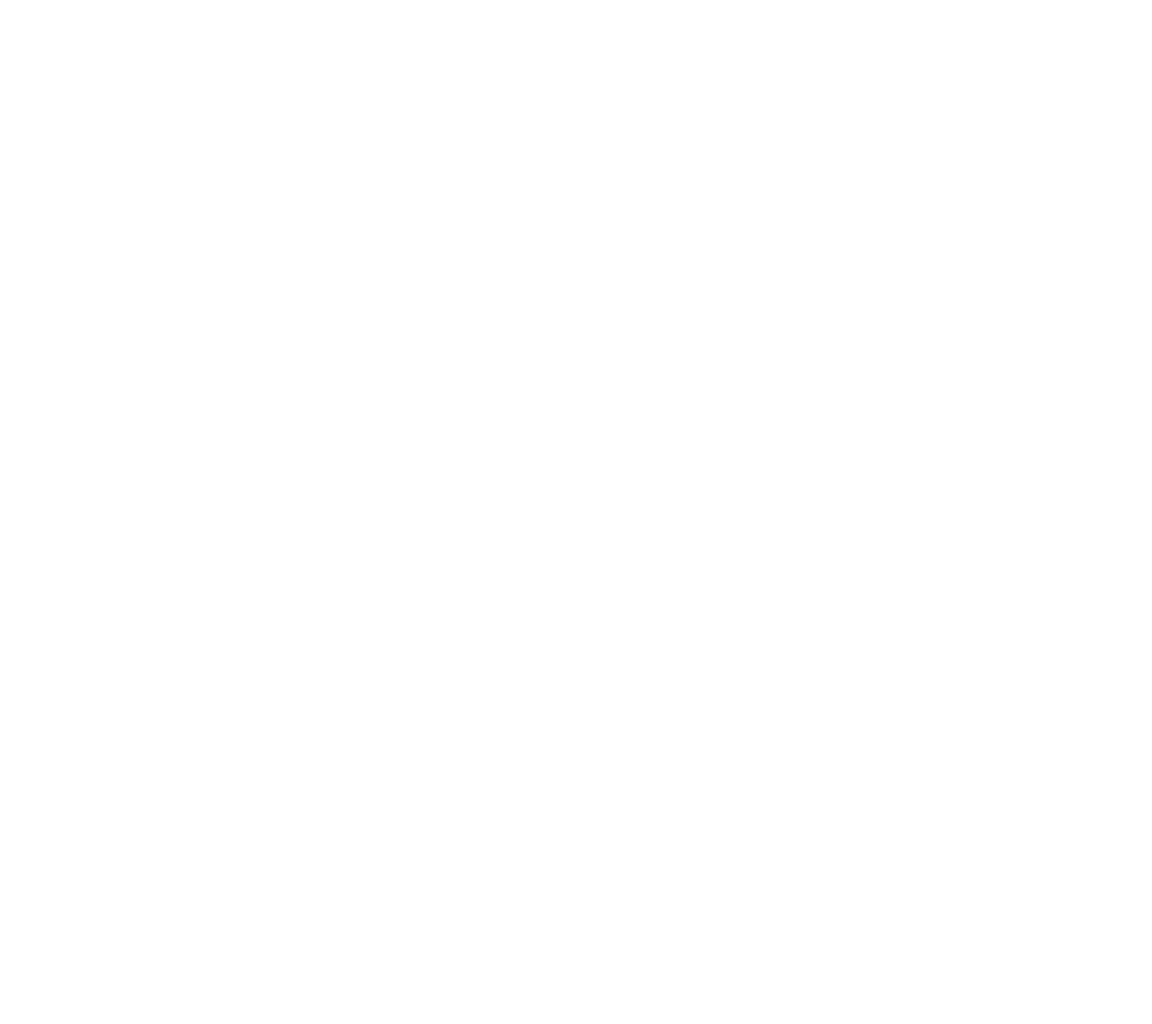 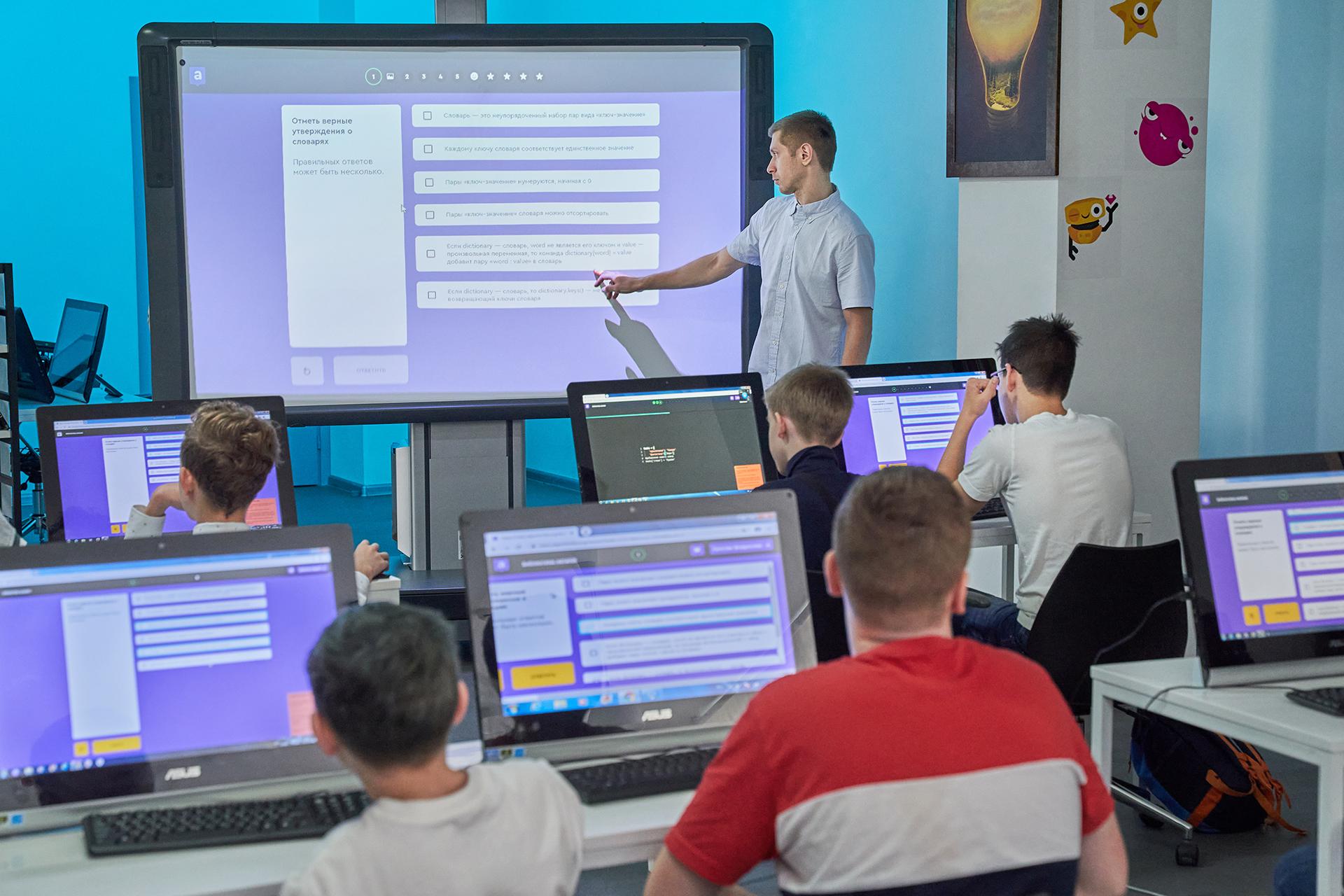 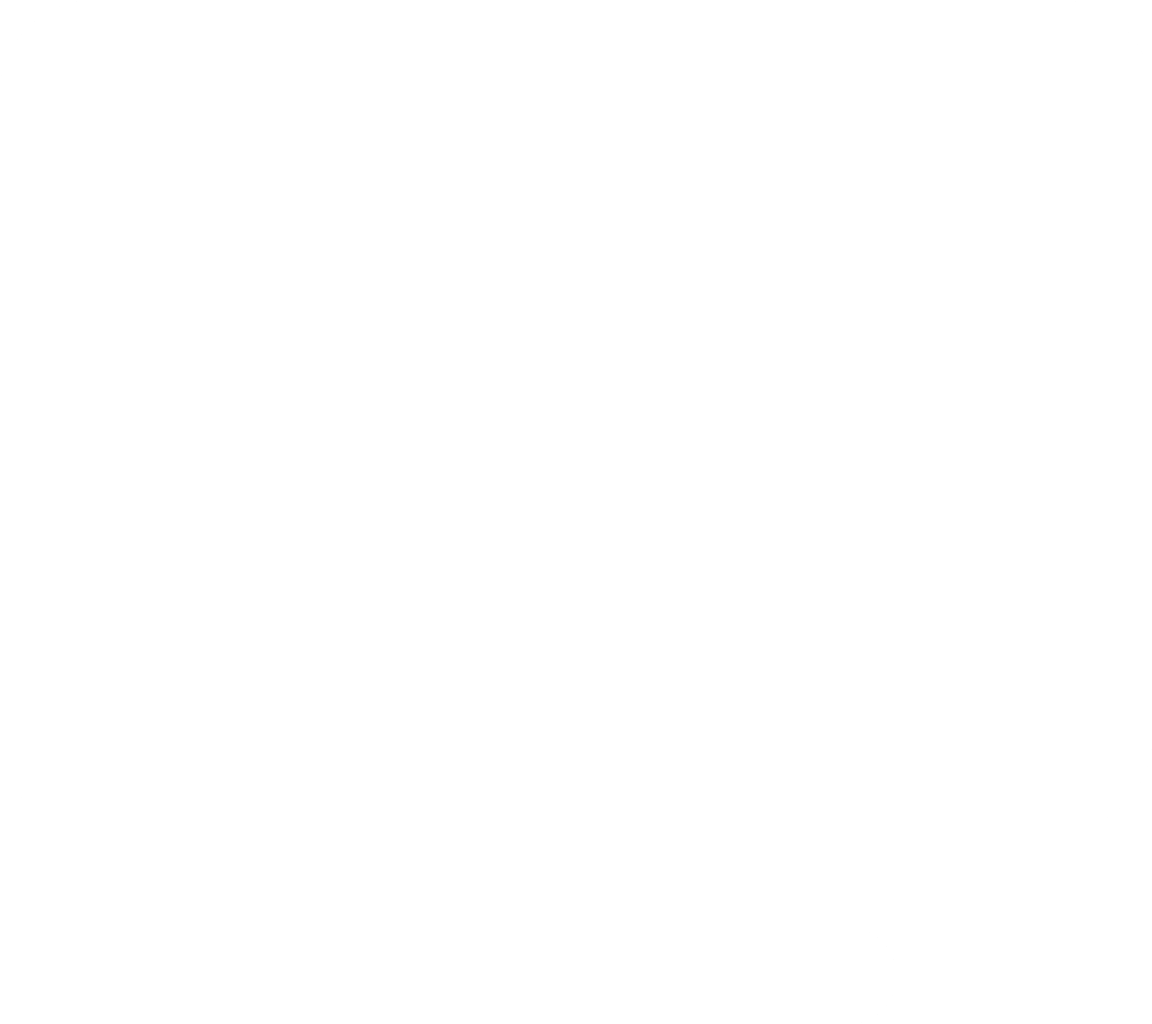 А еще
Возьми с собой черновик и ручку 📝
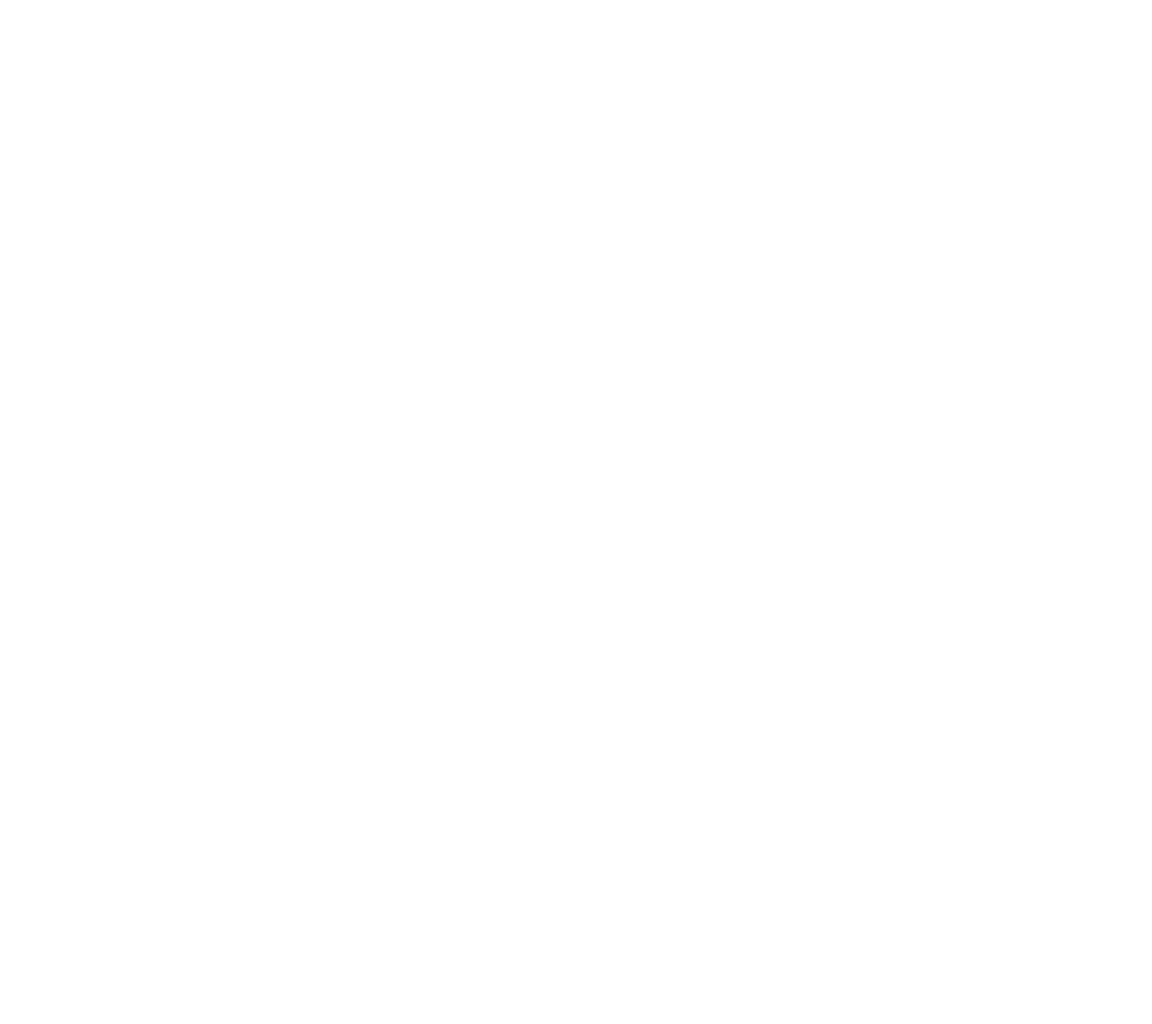 Во время теста можешь пользоваться поиском в Интернете 🔎
Но нельзя обсуждать задания вслух, соцсетях и мессенждерах ❌
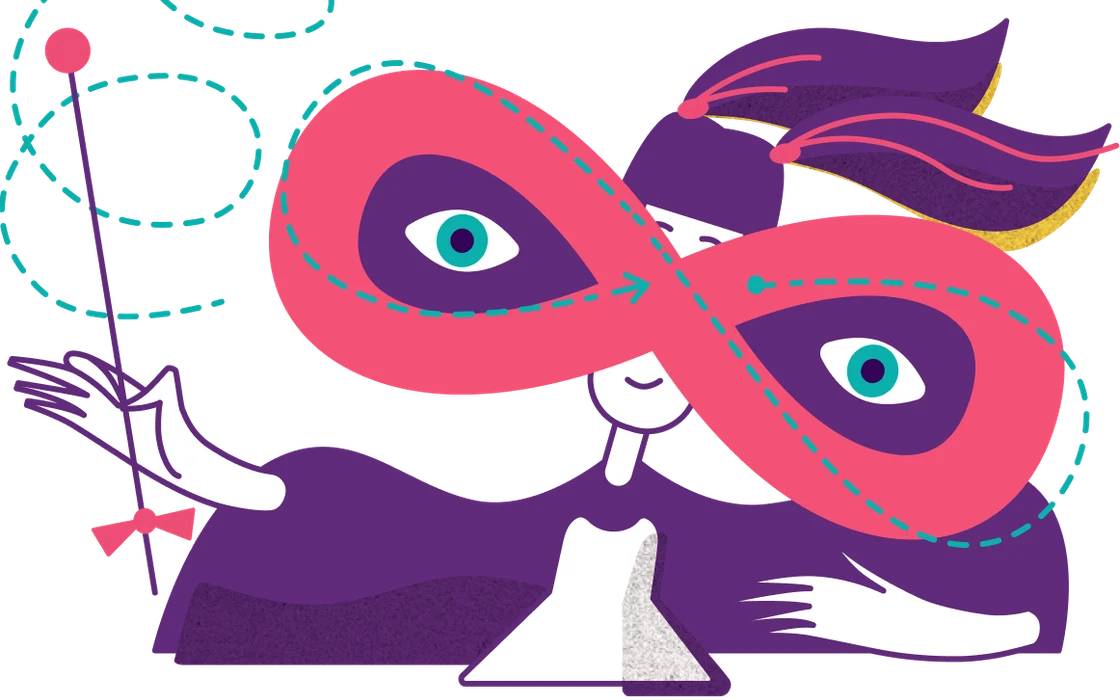 Переживать не нужно 😉
 
Оценка за прохождение теста не выставляется
Результаты «Цифрового ГТО»
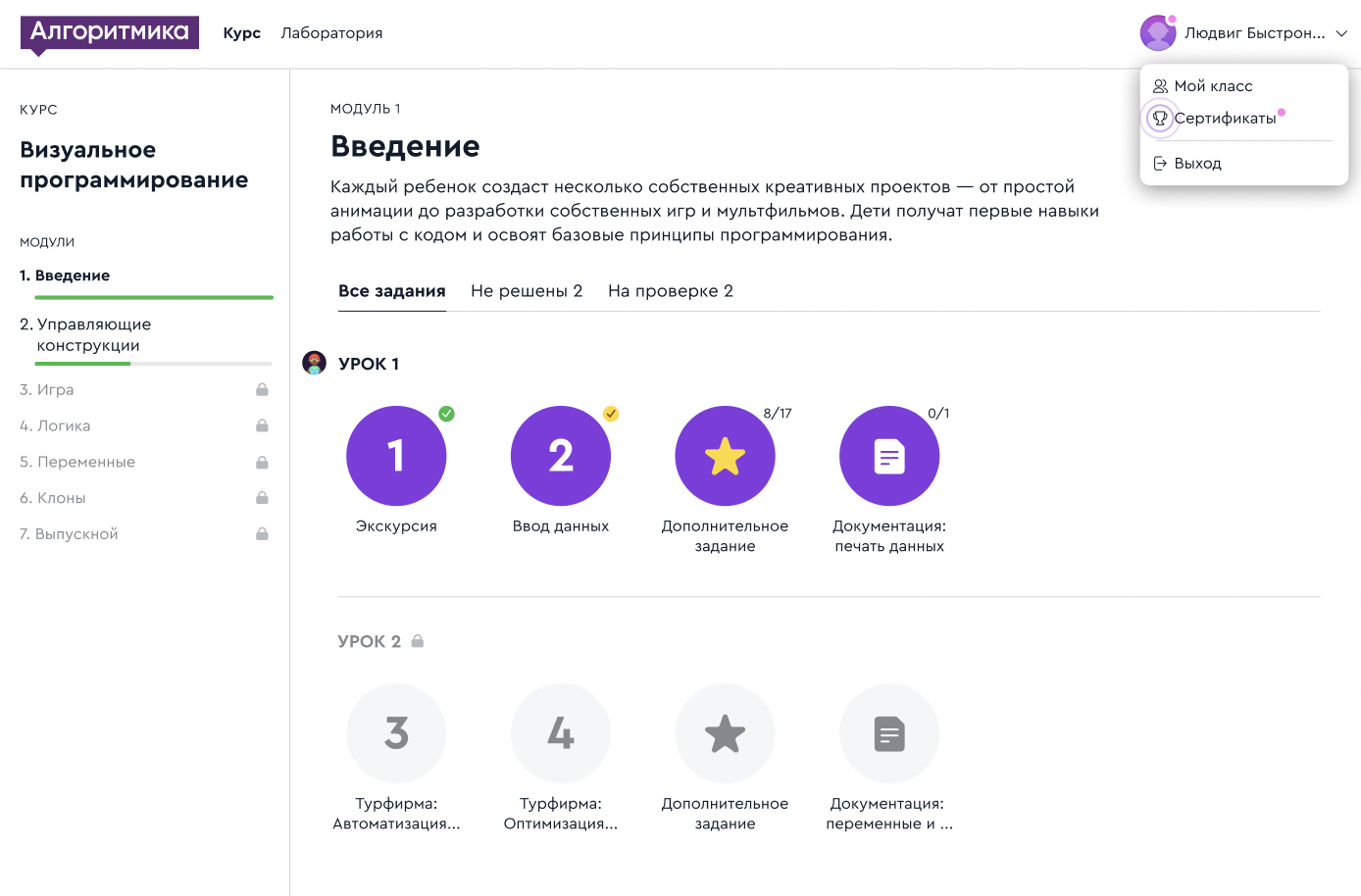 Сертификат об участии 
с результатами среза ты найдешь в конце учебного года 
в личном кабинете на платформе
🏆
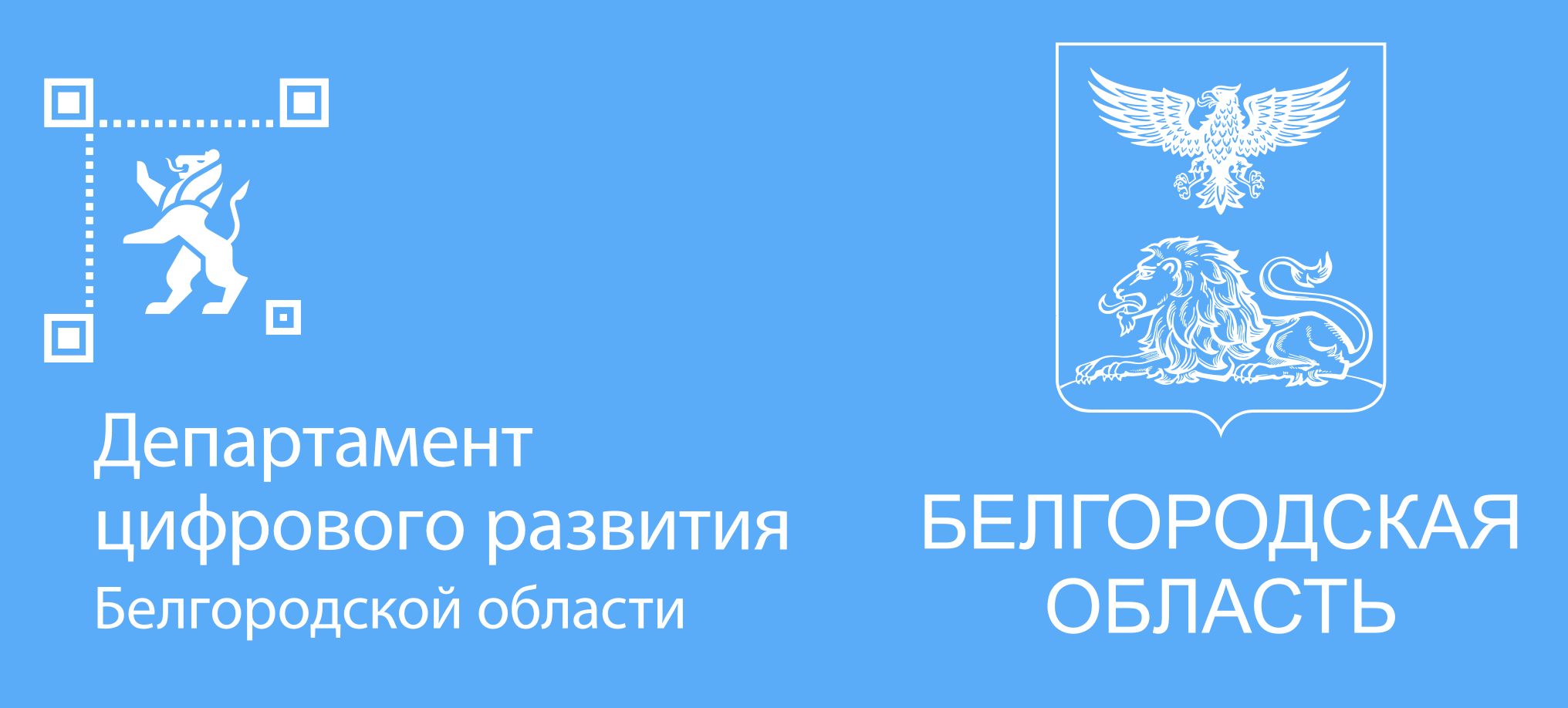 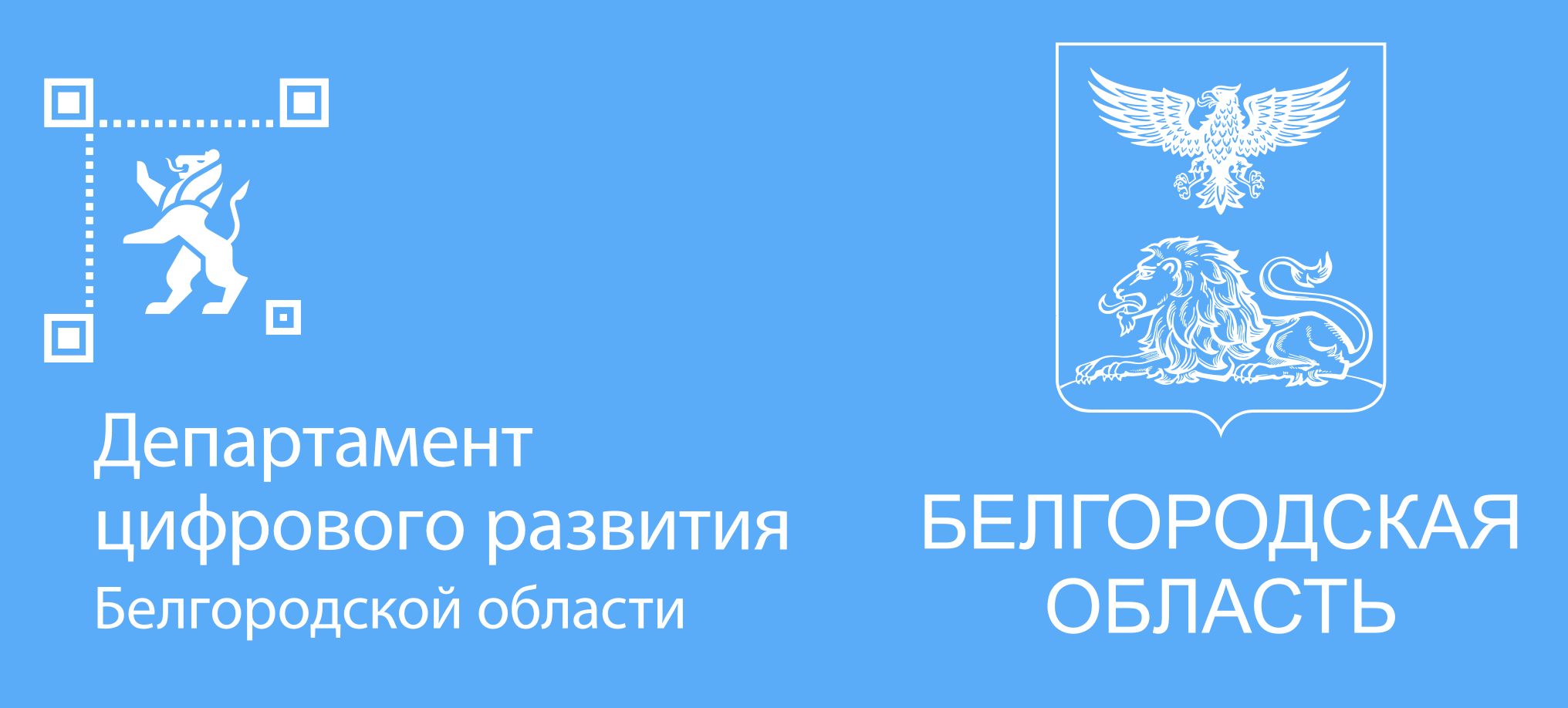 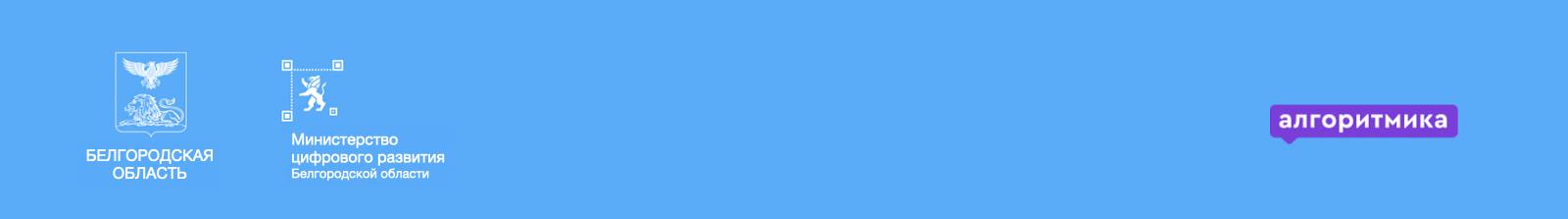 Спасибо за внимание!
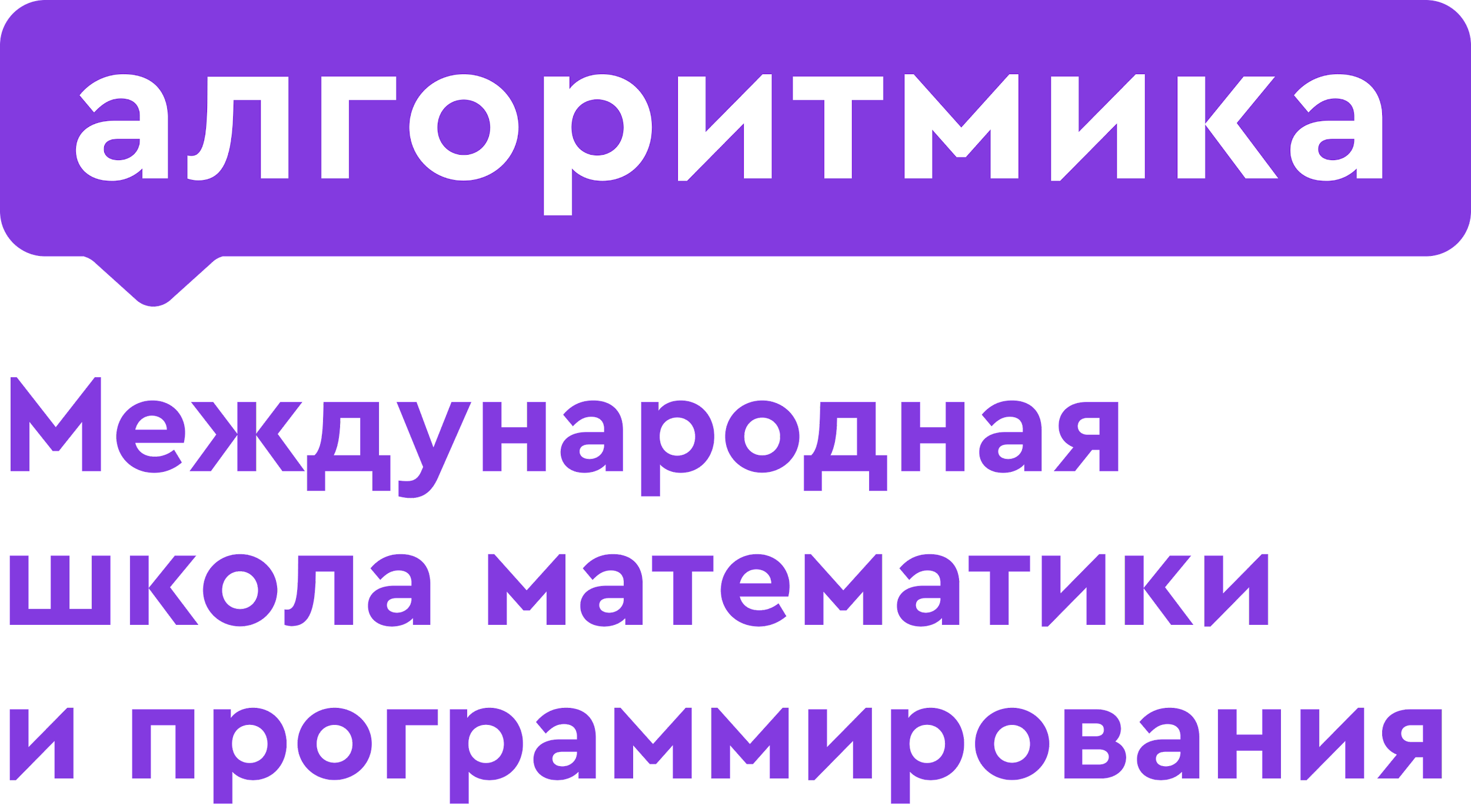